雲解像モデル deepconv
杉山耕一朗, 小高 正嗣deepconv 開発グループ2017 年 3 月 10 日地球流体データ解析・数値計算ワークショップ
deepconv
地球流体電脳倶楽部で開発している、地球も含めた惑星大気への応用を想定した雲解像モデル
金星、火星、木星、…

直線直交座標系の格子点モデル
準圧縮方程式系、等方格子、地形なし、水平周期境界

階層モデル群の１つとして整備
コード書法は dcmodel コーディングルールに沿う
I/O は gtool5
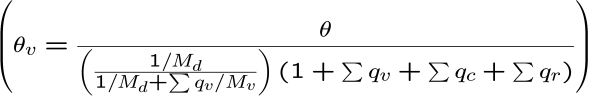 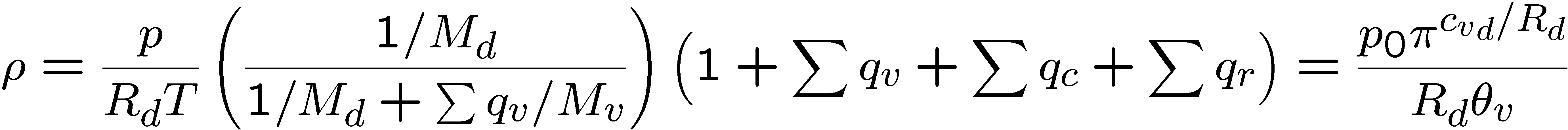 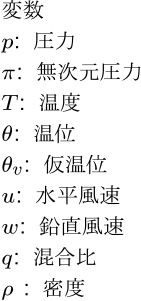 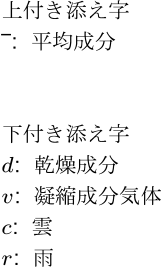 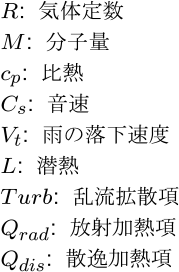 定式化
状態方程式


速度の式



圧力の式


熱の式


凝縮成分の保存式（蒸気，雲，雨 × 成分）
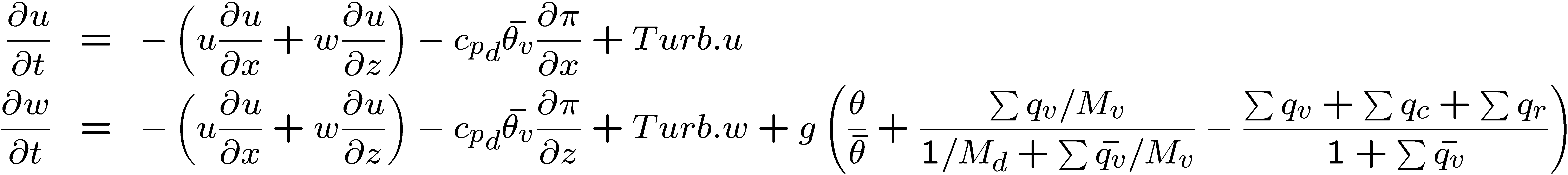 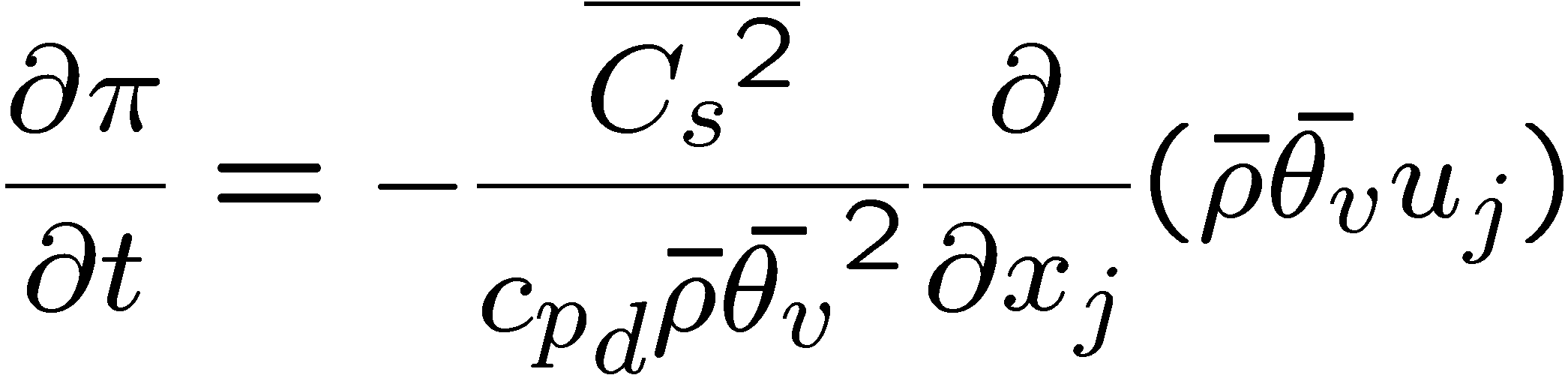 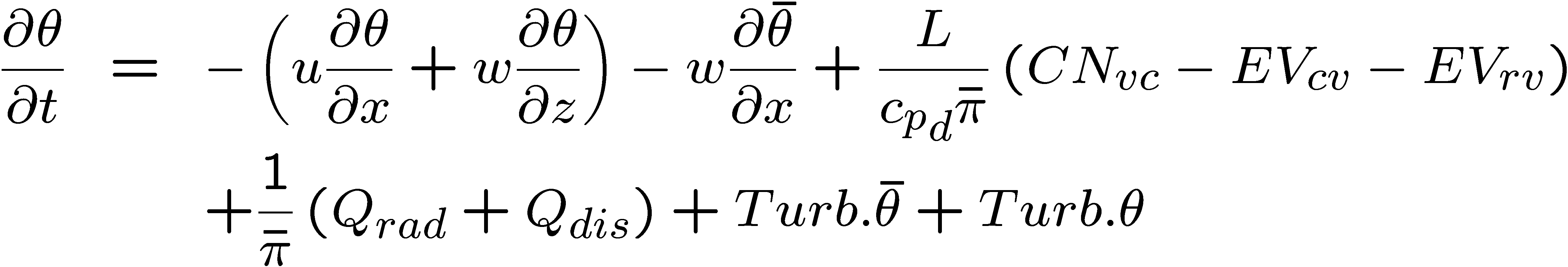 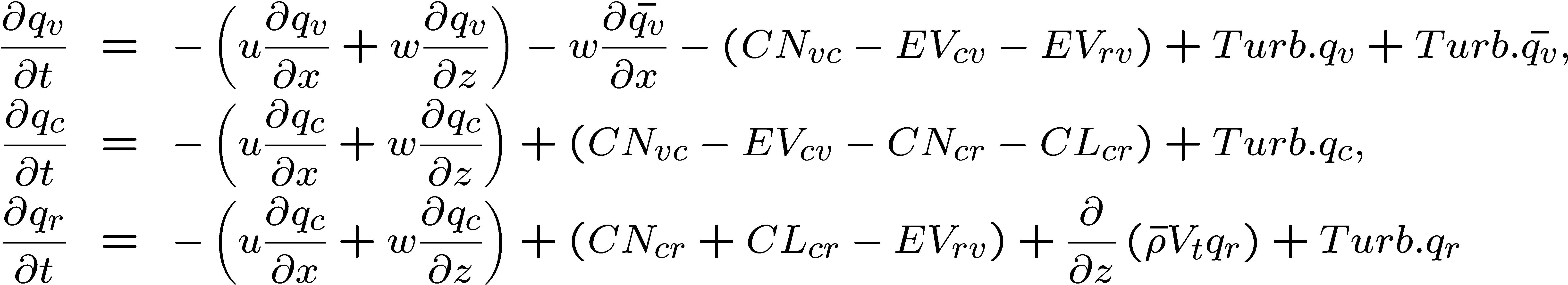 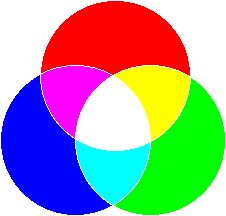 H2O, CH4
NH4SH
NH3
計算例：土星・天王星（２Ｄ）
３種類の雲の生成を考慮した、熱強制固定計算
1024 km x 500 / 650 km 
dx = dz = 2km
Saturn
Uranus
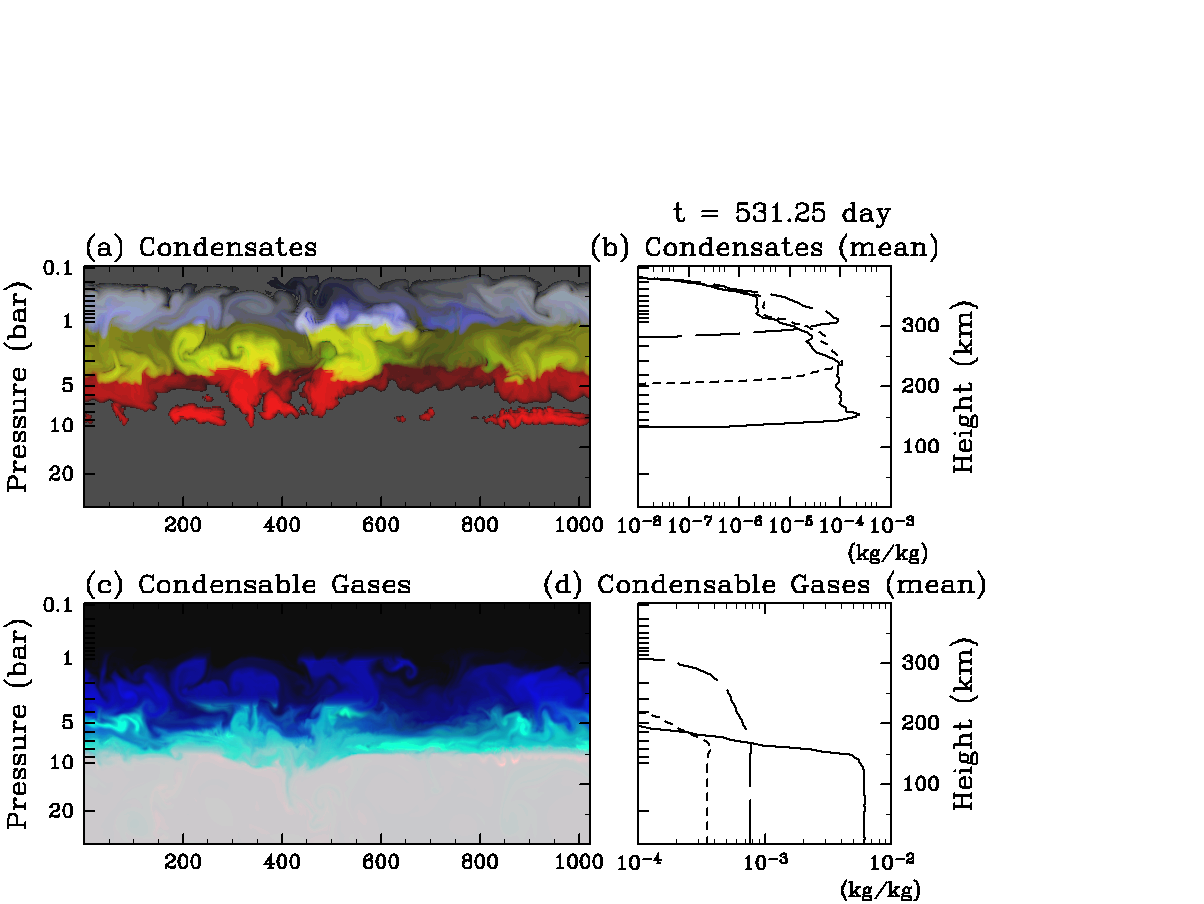 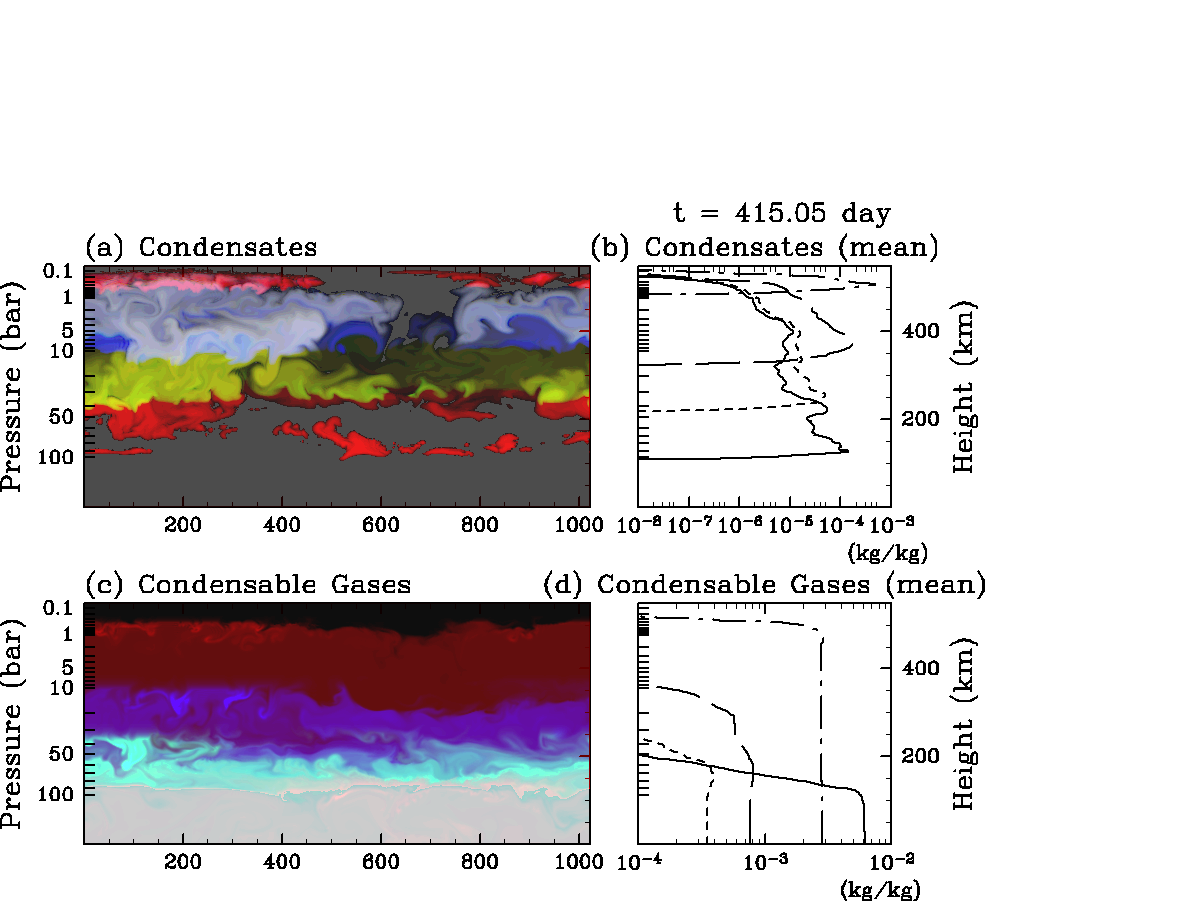 0.1



20
0.1


100
NH3
CH4
NH3
NH4SH
NH4SH
H2O
H2O
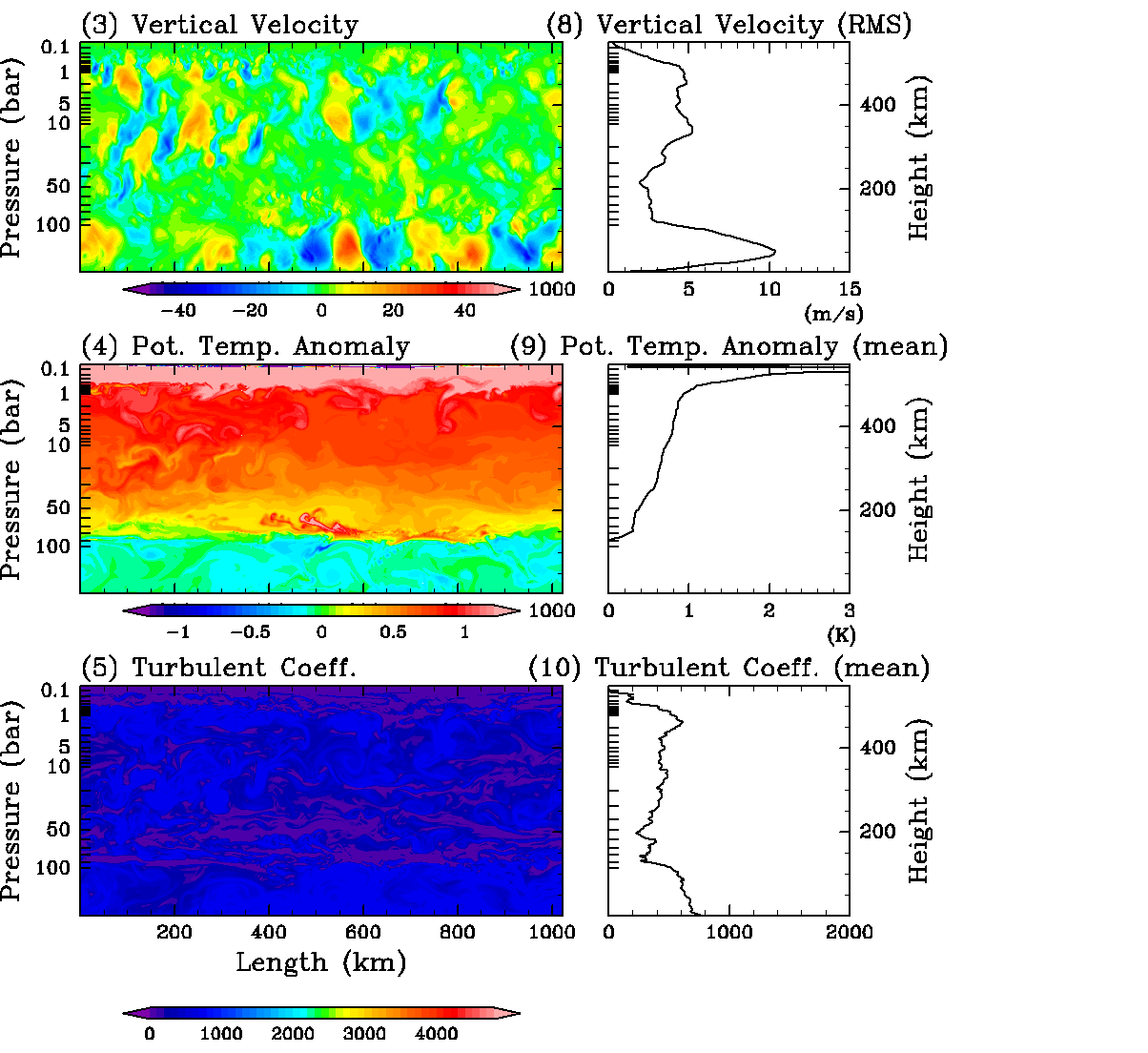 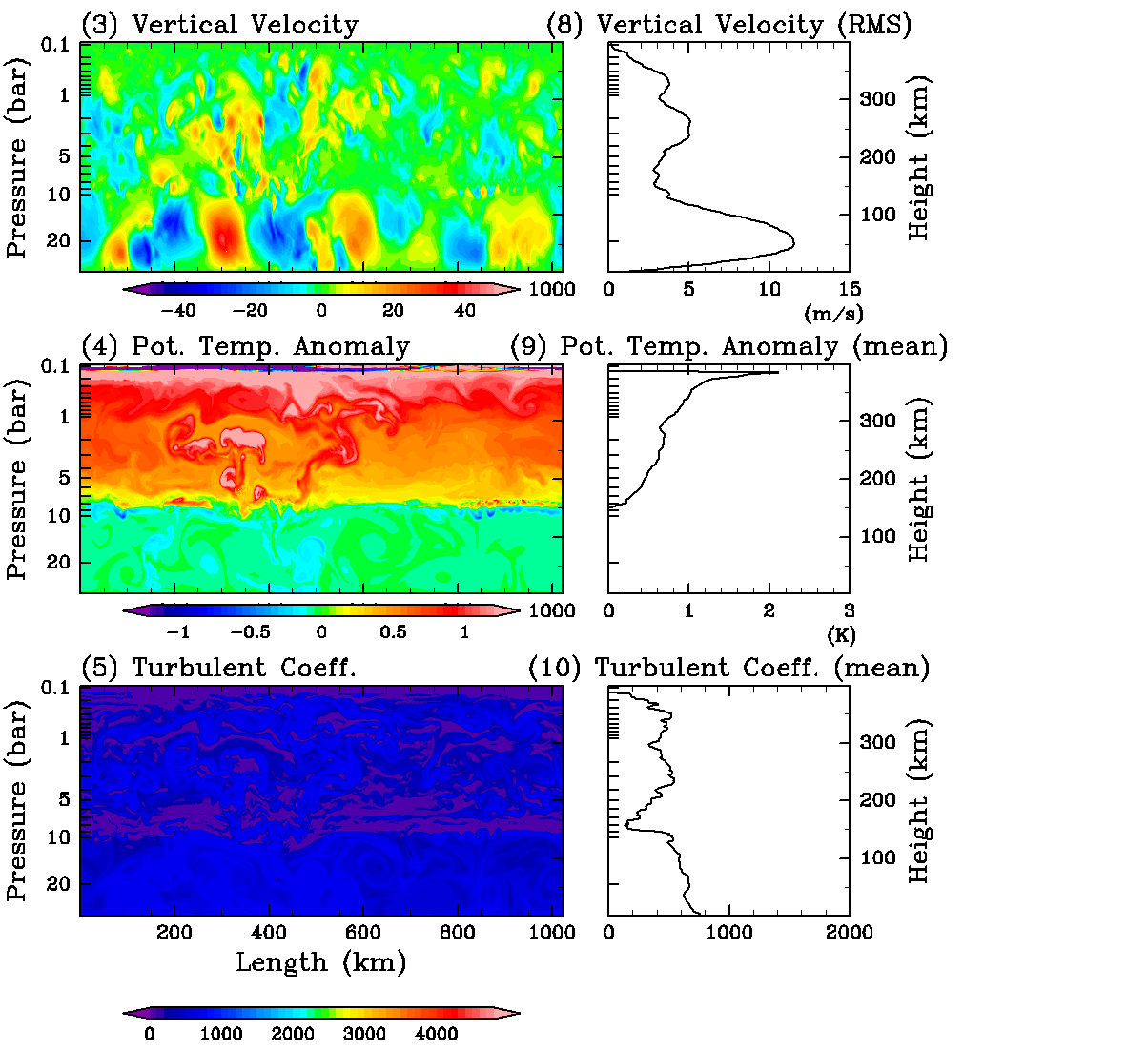 0.1



20
0.1


100
H2O LCL
H2O LCL
杉山、他　2015：気象学会春季大会
[Speaker Notes: 湿潤対流層において, 強い下降流が多数見られる
木星条件: 狭くて強い上昇域と広くて弱い下降域


4590000
4770000

3586000
4000000]
計算例：金星（3D）
x-y 断面 (高度 51 km)
鉛直速度







温位偏差
(x10 km)
2



-2




 0.05



-0.05
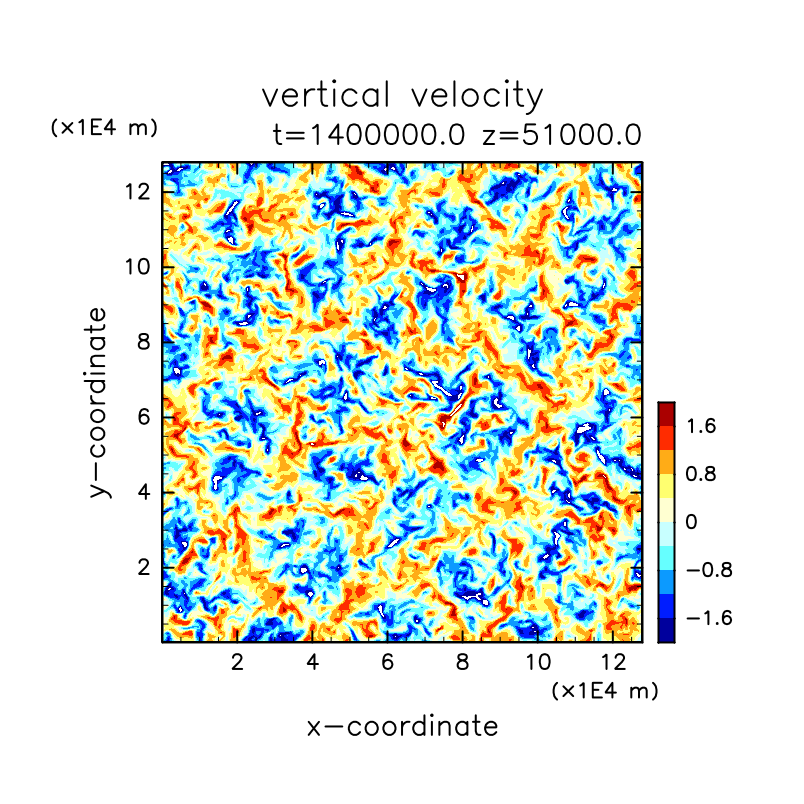 x-z 断面
(x10 km)
鉛直速度





温位偏差
2




 -2

 0.05




-0.05
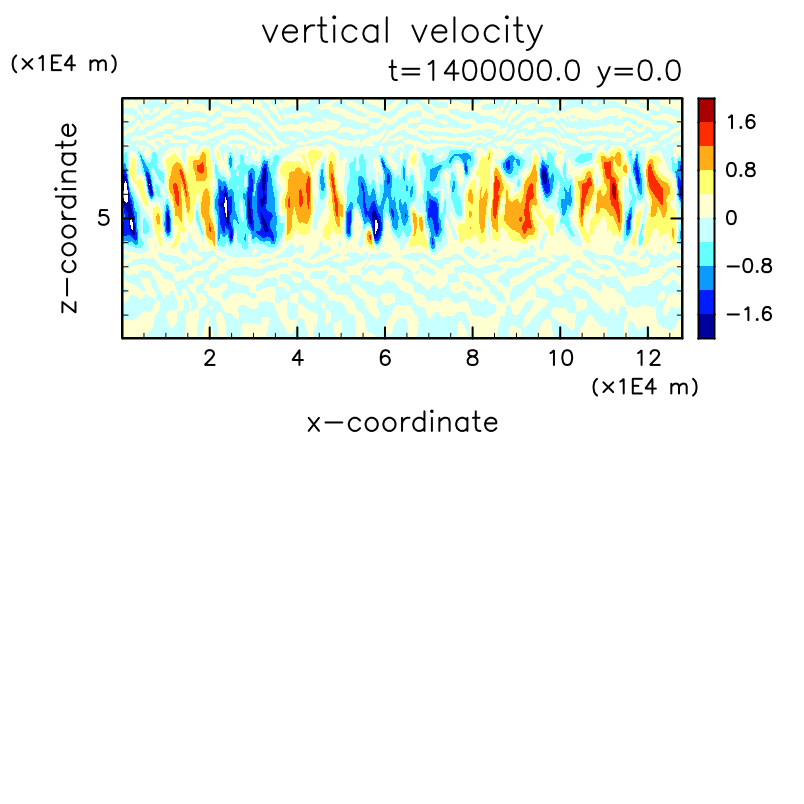 6



4

6



4
(x10 km)
(x10 km)
(x10 km)
(x10 km)
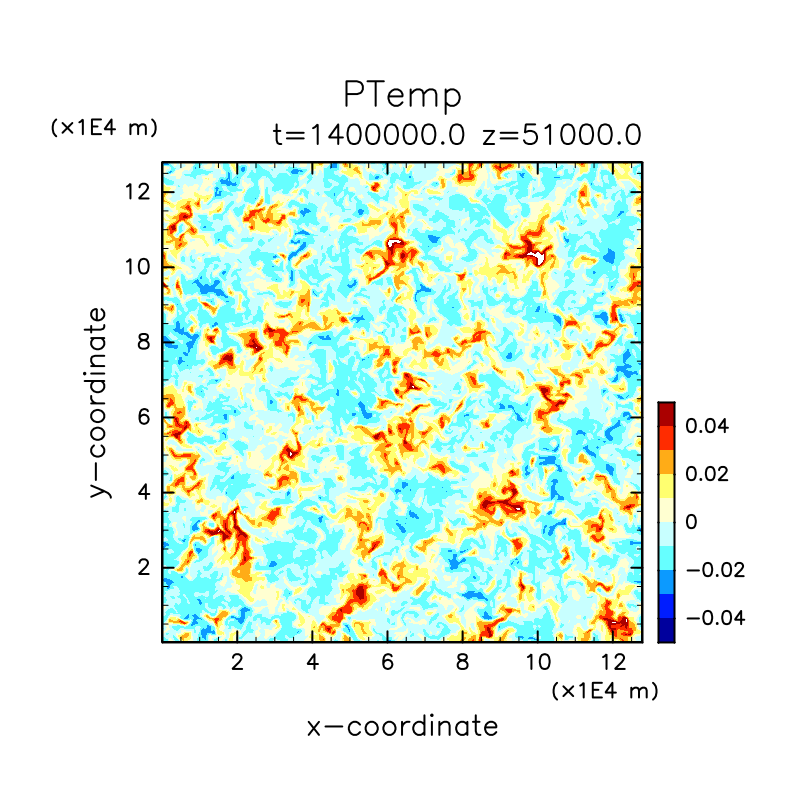 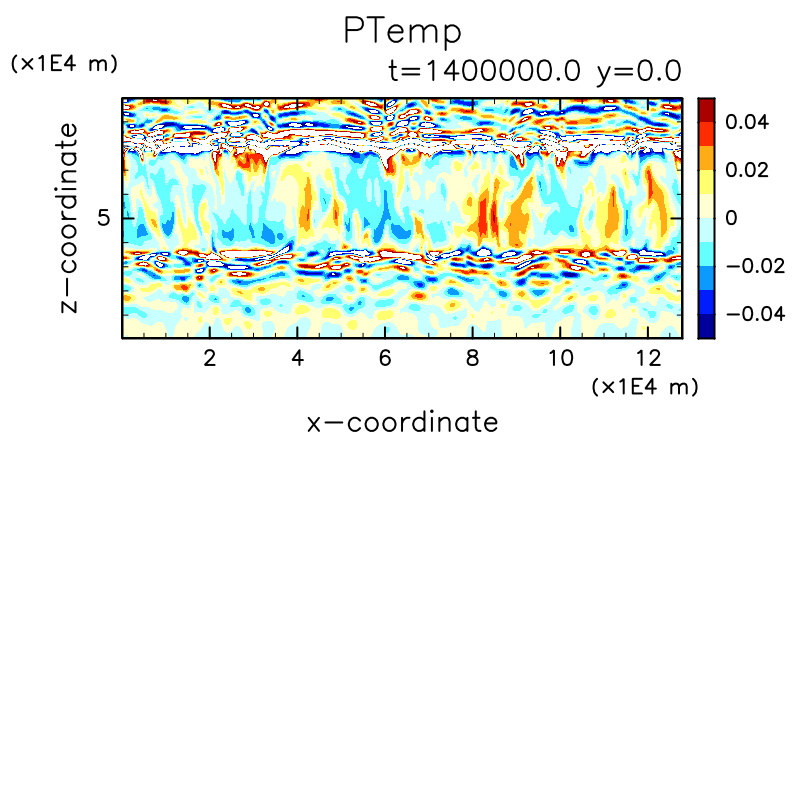 雲層（高度45～55km）の対流
128 km x 128 km x 30 km、
dx=dy=200 m、dz=125 m
(x10 km)
杉山、他　2015：気象学会秋季大会
(x10 km)
火星計算（2D・3D）
Odaka et al. (2001)の加熱分布と地面温度の日変化を与えた計算
SCALE 火星計算と同じ設定
50 km x 20 km
dx = dz = 100m
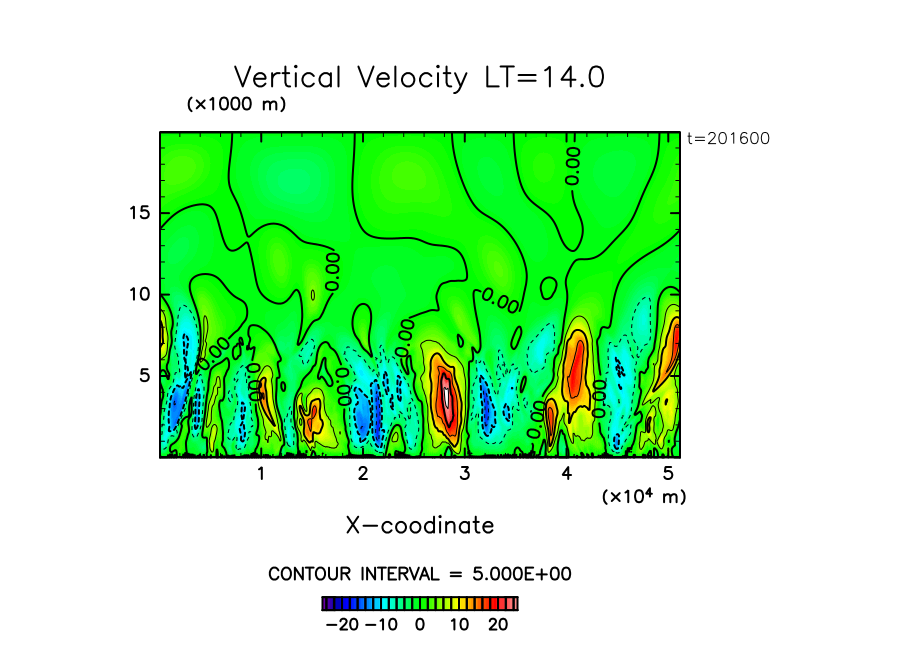 deepconv
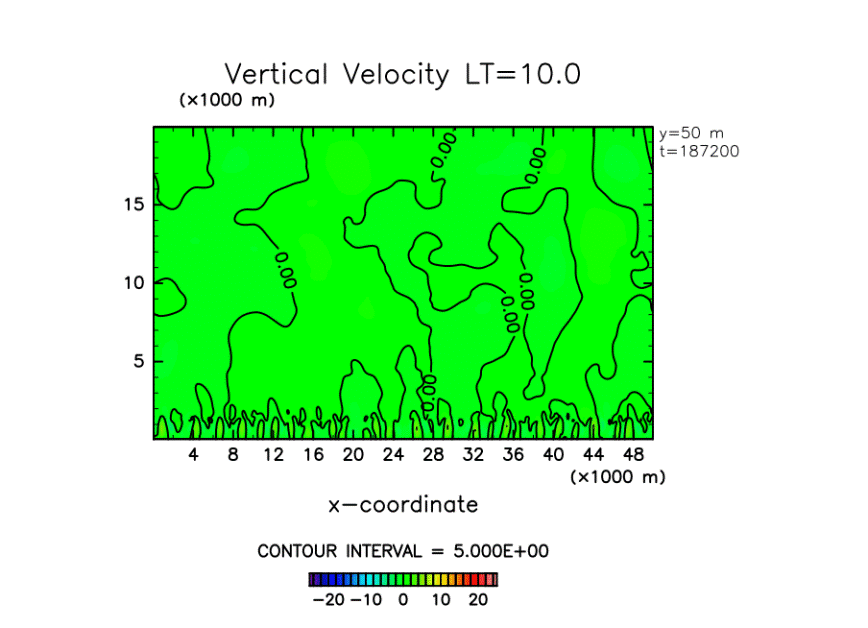 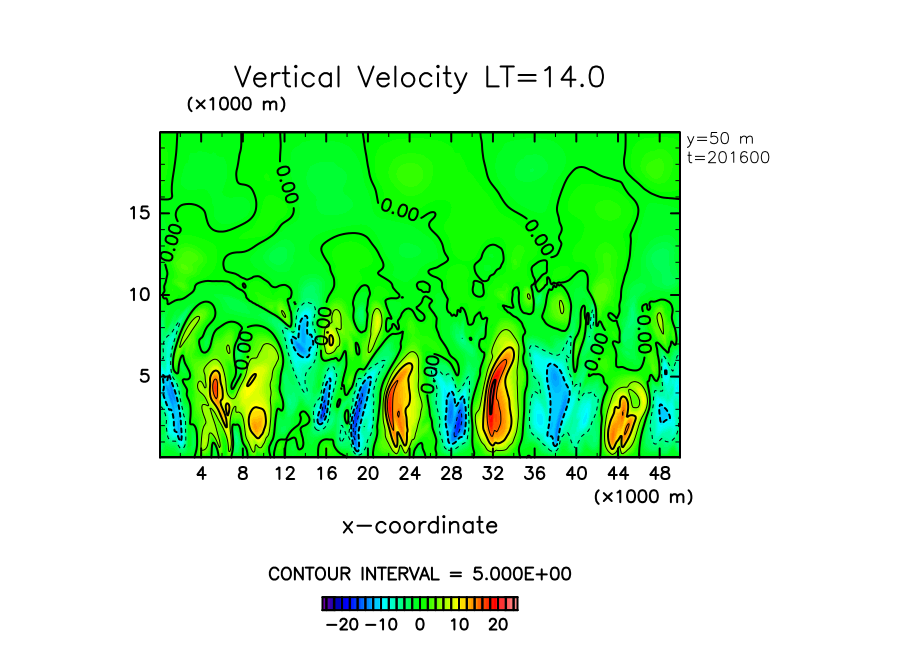 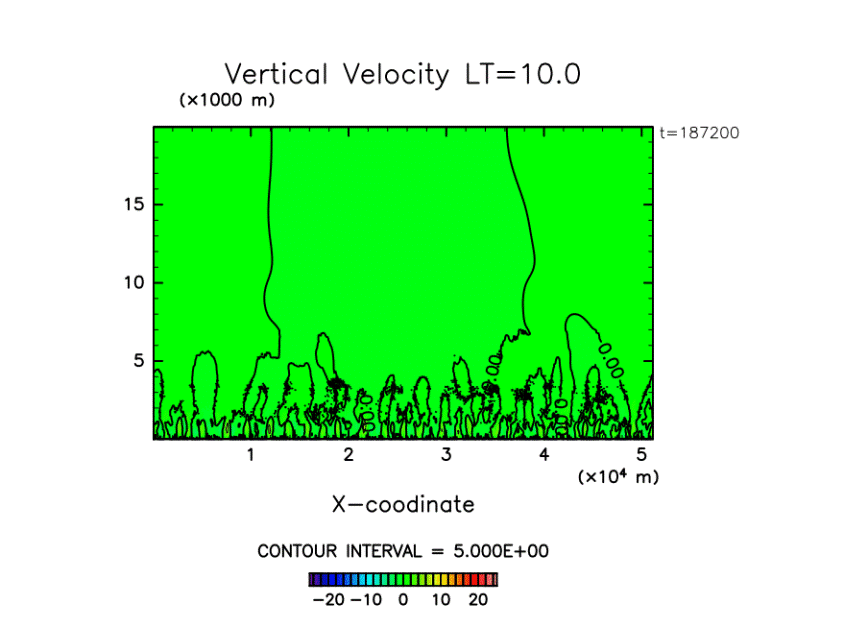 Odaka et al., 2001
10km
z[km]
x[km]
x[km]
赤線 : deepconv
黒線 : Odaka et al.(2001)
(w2)1/2　(LT=14)
(Θ2)1/2  (LT=14)
(u2)1/2  (z=50m)
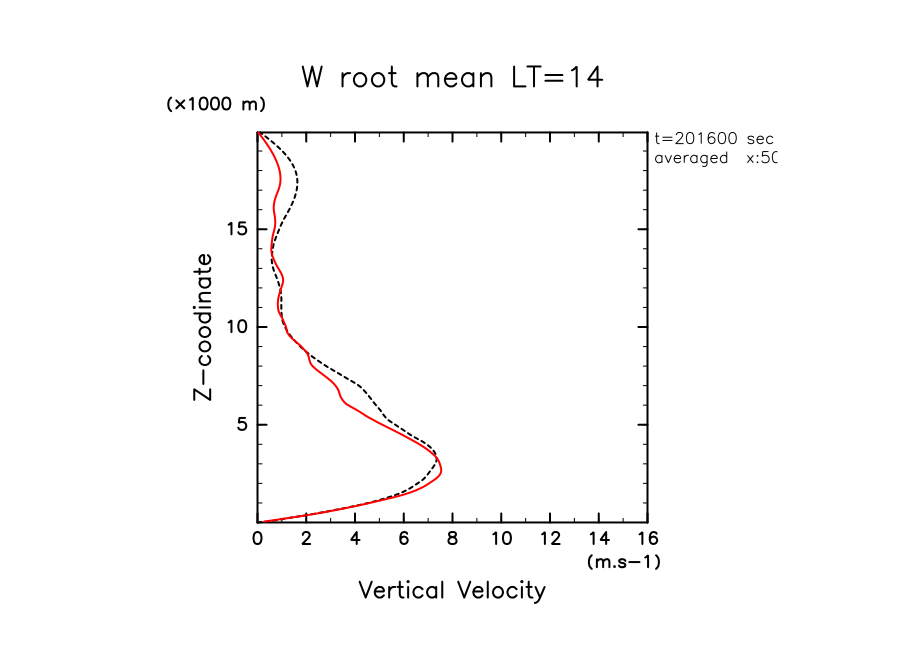 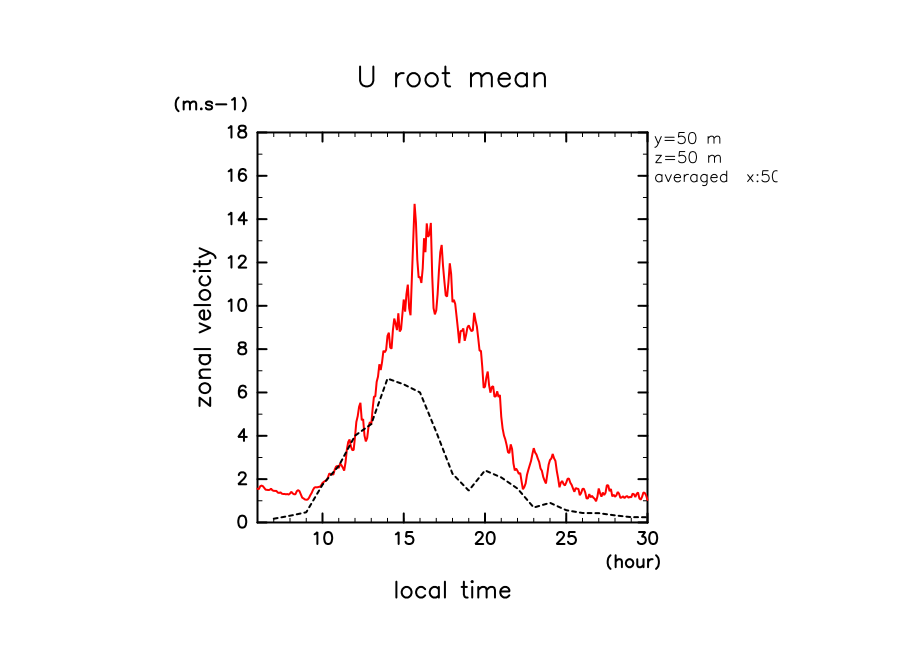 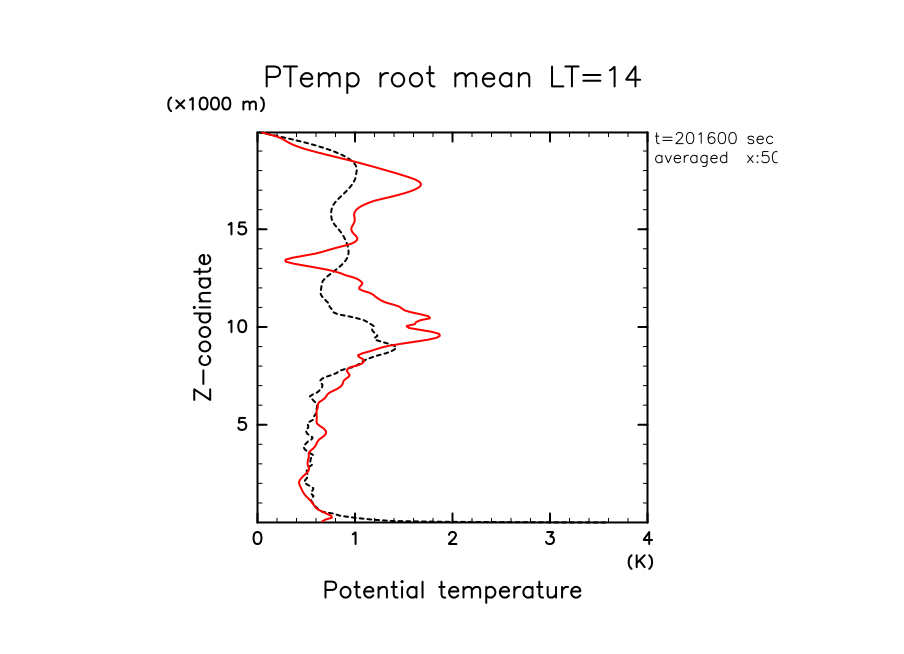 18
速度[m/s]
z [km]
z[km]
0
6
18
30
速度[m/s]
温位[K]
時刻
村橋、2016
[Speaker Notes: 鉛直風の二乗平均分布LT16, 15(対流圏界面の高さを示す)
平均温位の鉛直分布

----- 会議メモ (16/02/04 16:08) -----
先に注目すべきところを示す
対流
----- 会議メモ (16/02/04 18:38) -----
計算の整合性の確認
ここまでが準備です

平均速度分布]
deepconv/arare5 的書法
SPMODEL を模倣 （SPMODEL チュートリアル参照）

格子点位置を合わせて計算          
          → xz_dx_pz(pz_dx_xz(xz_ZetaN))
                  
位置を変更するには平均操作する
         → xz_pz(pz_dx_xz(xz_ZetaN))
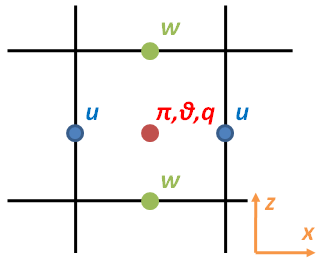 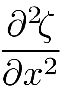 pz
xz
xr
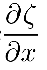 pz_VelX (水平速度）
xr_VelZ (鉛直速度)
xz_PotTemp (温位)
実習
ごくらく deepconv（１）
その１）テストプログラムを実行してみる

ブラウザを起動して, localhost:8088 にアクセス
チュートリアル資料をクリックし, arare-20160127-3.tgz をダウンロード
ターミナルを開き, ファイルを解凍
     $ tar zxvf arare5.tgz
     $ cd arare5-20160127-3
コンパイル
$ export FC=gt5frt
$ ./configure
$ make
ごくらく deepconv（２）
テストプログラムを格納したディレクトリに移動
     $ cd exp_setup_files
     
テスト毎にディレクトリが用意されている
$ ls
01_sound-wave			（音波）
02_advection			（移流その１）
02_advection-Qmix		（移流その２）
03_gravity-wave			（内部重力波）
04_density-current		（重力流）
05_warm-bubble		（サーマルその１）
06_warm-bubble-kw1978	（サーマルその２）
ごくらく deepconv（３）
ここでは「サーマル実験Ⅰ」実験を行う
     $ cd 05_warm-bubble
     
スクリプトを実行
$ ./testrun.rb
…
（しばらくお待ちください）

計算が終了すると、いくつかの netCDF ファイルと画像ファイルが作成される
$ ls
$ qiv (画像ファイル名)
ごくらく deepconv（4）
スクリプトで実行していた計算を手で実行
     $ cd ../	
     $ mkdir test
     $ cd test

実行ファイル、NAMELIST ファイルをコピー
$ cp ../../bin/arare* ./
$ cp ../05_warm-bubble/*.conf ./

例として, 設定ファイルの AlphaNDiff の値を 1.0e-2 にしてみよう.

初期値を作成
     $ ./arare_init-data –N=warm-bubble_160x1x80_Center4_Center2_0.0.conf

計算を実行
    $ ./arare –N=warm-bubble_160x1x80_Center4_Center2_0.0.conf

計算が終了すると、いくつかの netCDF ファイルが作成される
$ ls
（お手元で確認してください）
ごくらく deepconv（5）
初期値を作成
     $ ./arare_init-data –N=warm-bubble_
    160x1x80_Center4_Center2_0.0.conf

計算を実行
    $ ./arare –N=warm-bubble_160x1x80
     _Center4_Center2_0.0.conf

計算が終了すると、いくつかの netCDF ファイルが作成される
$ ls
（お手元で確認してください）
ごくらく deepconv（6）
描画（温位偏差）
     $ gpview warm-bubble_160x1x80
     _Center4_Center2_0.0_PTemp.nc@PTemp,
     y=0,t=1020

描画（鉛直流）
     $ gpview warm-bubble_160x1x80
     _Center4_Center2_0.0_VelZ.nc@VelZ,
     y=0,t=1020
補足
ごくらく deepconv は, 「気象庁 数値予報課報告・別冊 第60号 次世代非静力学モデルasuca」を意識 
2.6.6 節
http://www.jma.go.jp/jma/kishou/books/nwpreport/nwpreport.html
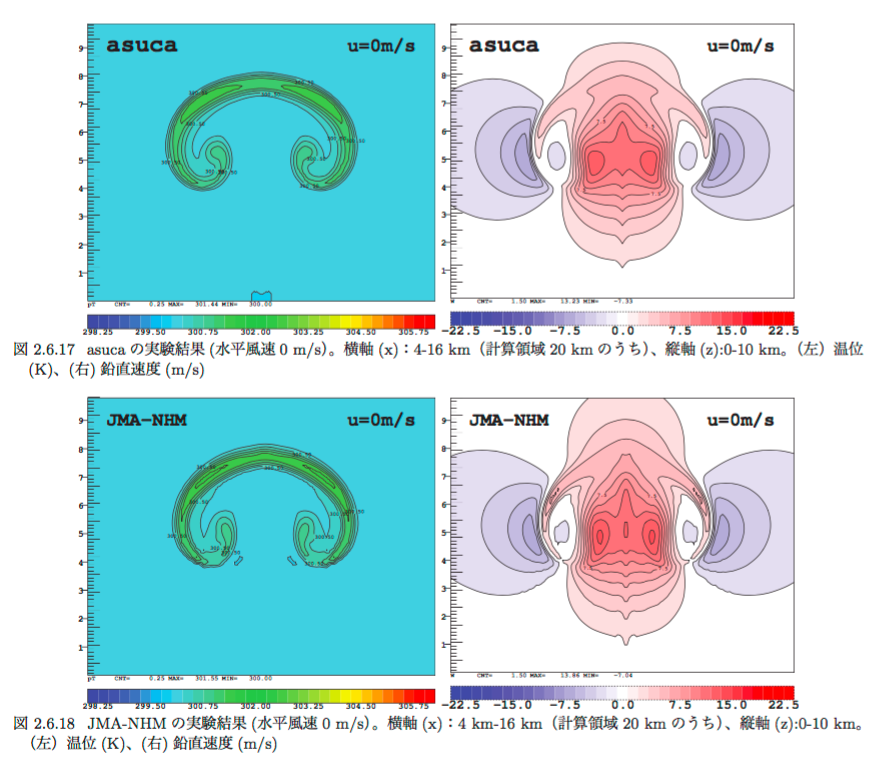 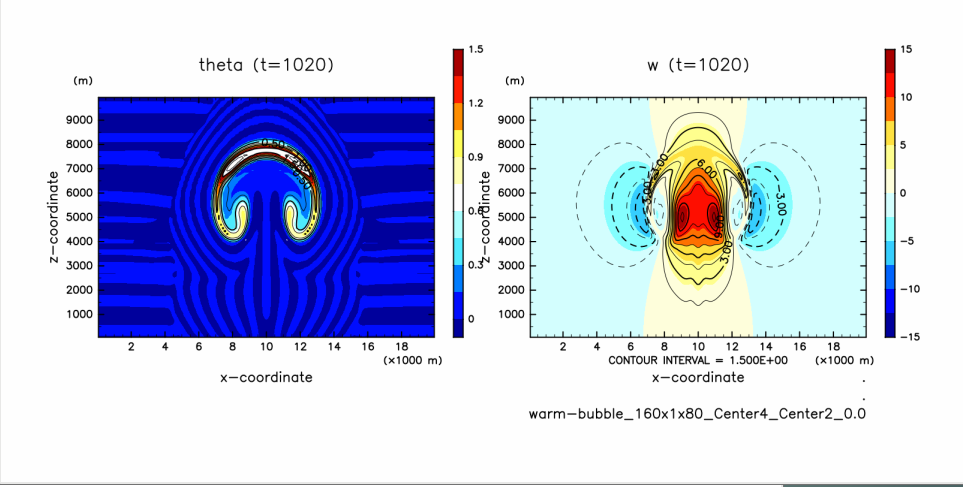 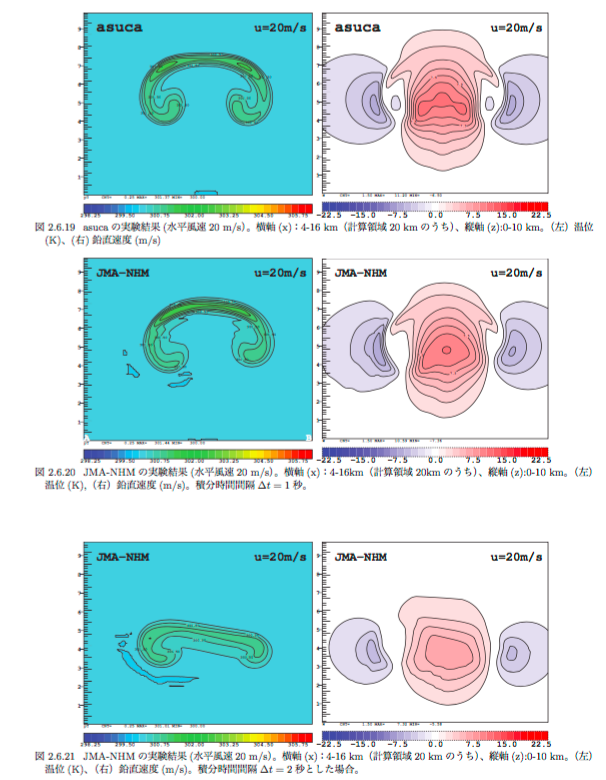 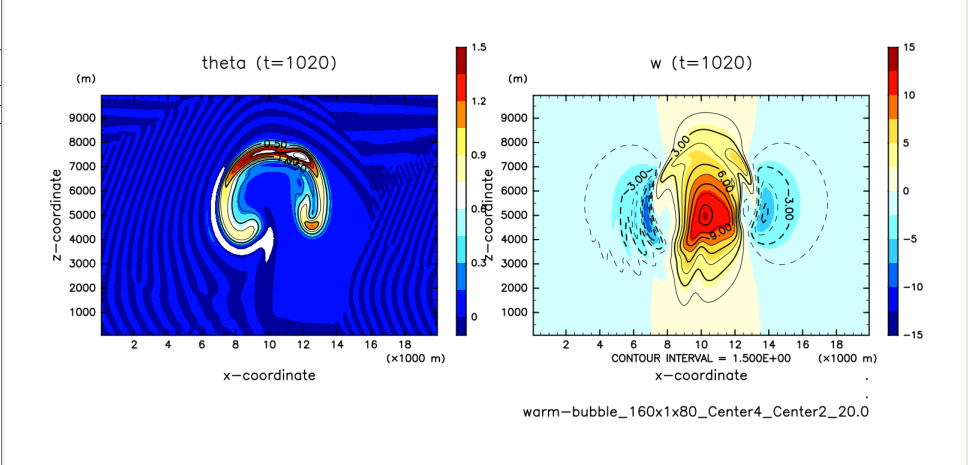 おわりに
自分で NAMELIST ファイルを編集することで、さまざまな実験ができます

くわしくは以下のページを参照
http://www.gfd-dennou.org/library/deepconv/